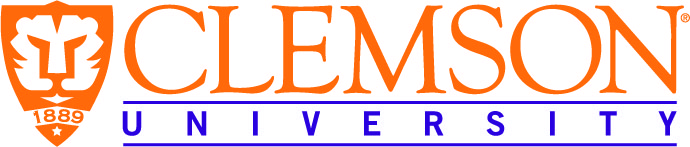 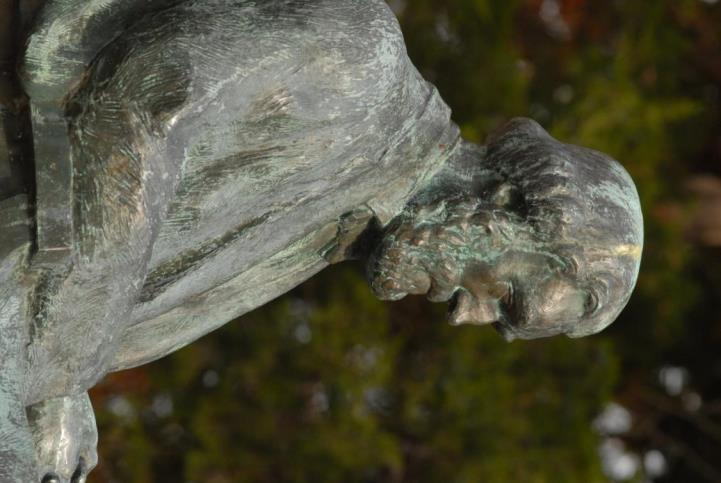 C
Penn Center: A History Preserved
Vernon Burton, Creativity Chair of Humanities 
Director, Clemson CyberInstitute
Professor of History & Sociology
Professor of Human-Centered Computing in the School of Computing
Emeritus University of Illinois
Cabins for Enslaved Workers
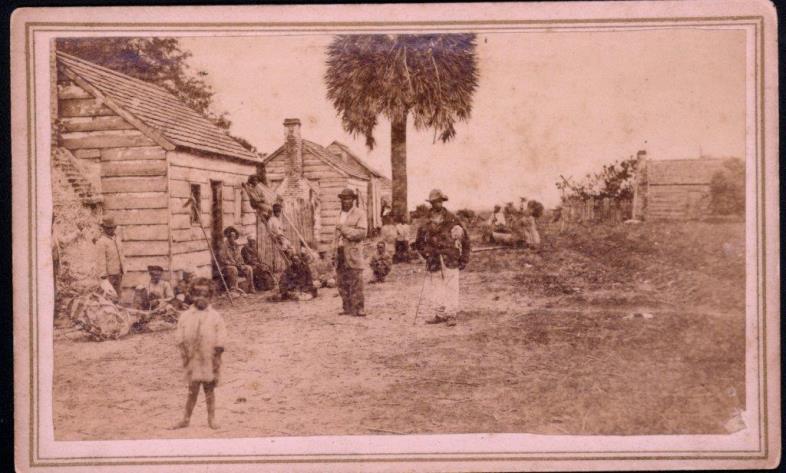 [Speaker Notes: Cabins for enslaved workers]
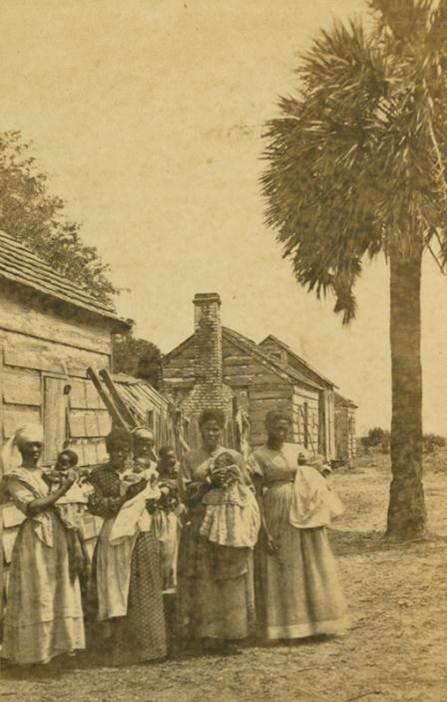 [Speaker Notes: mothers]
Enslaved Children
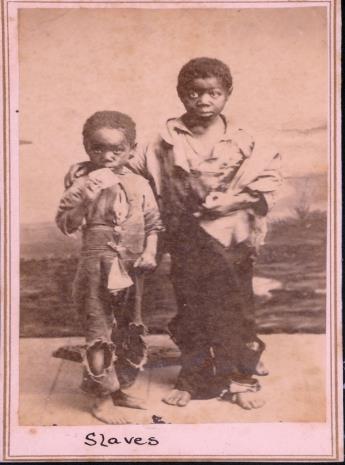 [Speaker Notes: Enslaved children]
Laura Towne with Students
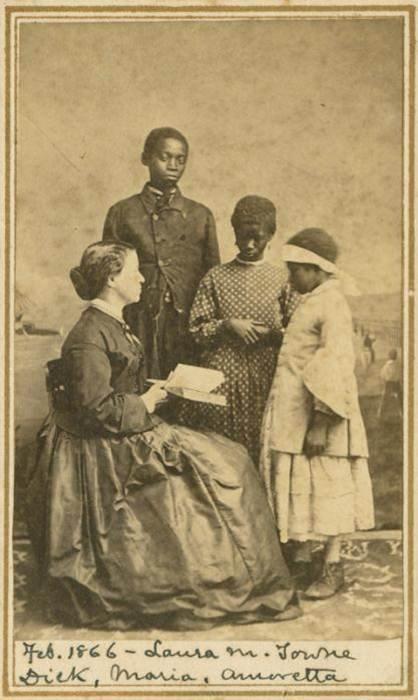 [Speaker Notes: Laura Towne with students]
Ellen Murray with Students
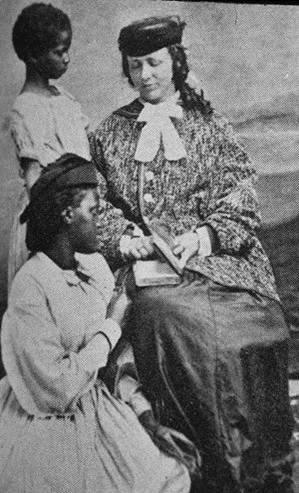 [Speaker Notes: Ellen Murray with students]
Charlotte Forten 1862 LOC
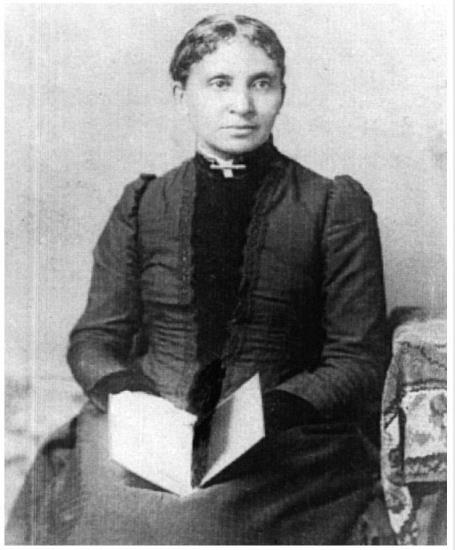 [Speaker Notes: Charlotte Forten 1862 Photograph Library of Congress]
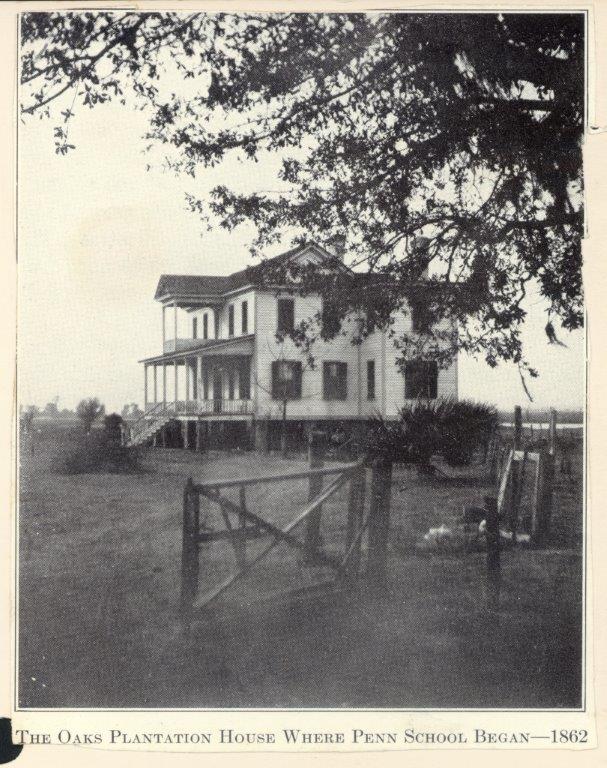 [Speaker Notes: Oakes Plantation House where Penn School Began 1862]
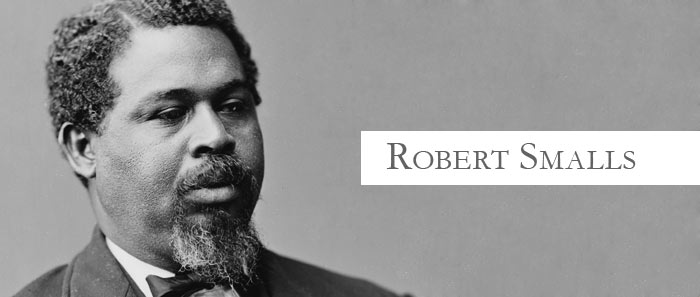 1839-1915
	  (Beaufort)
Penn School House with Students
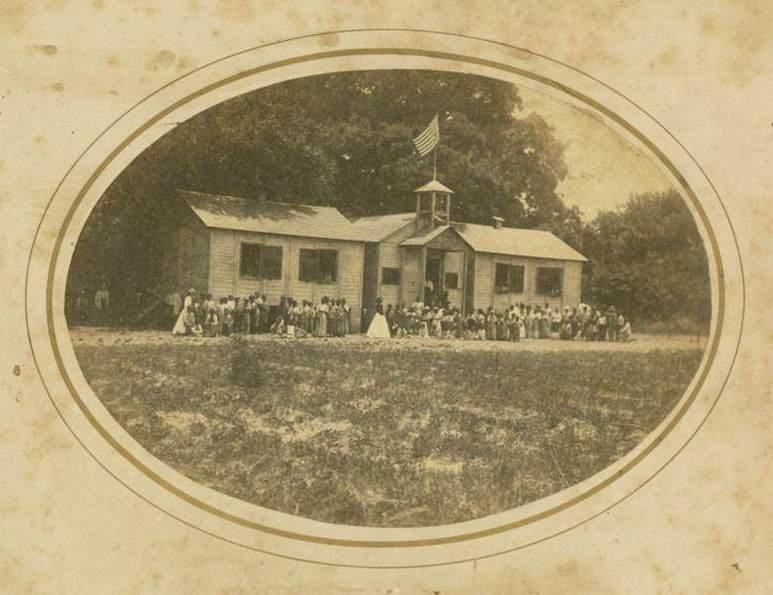 [Speaker Notes: Penn School building]
Rossa Cooley and Grace House in Hampton House, 1918
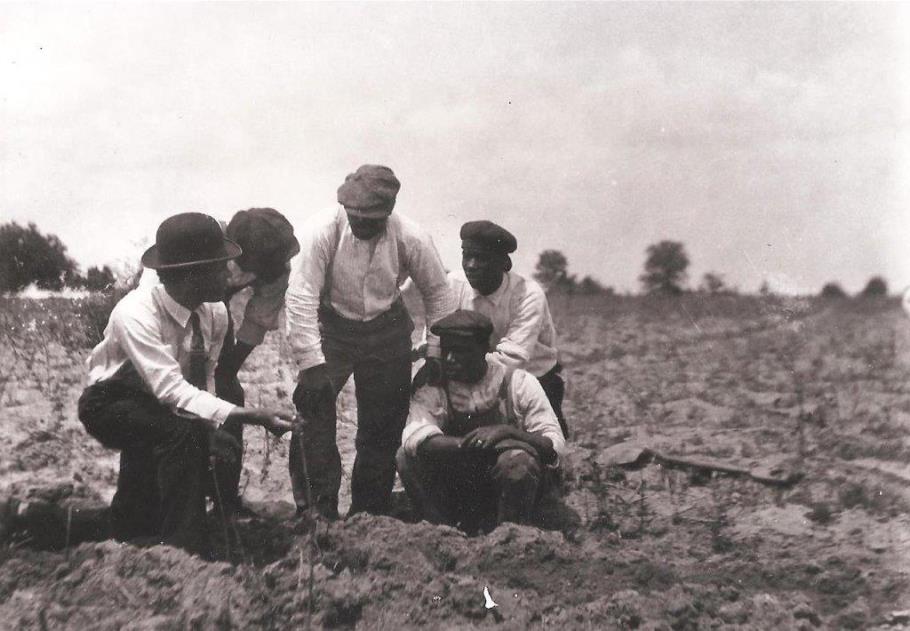 [Speaker Notes: 5 students in a field at Penn School]
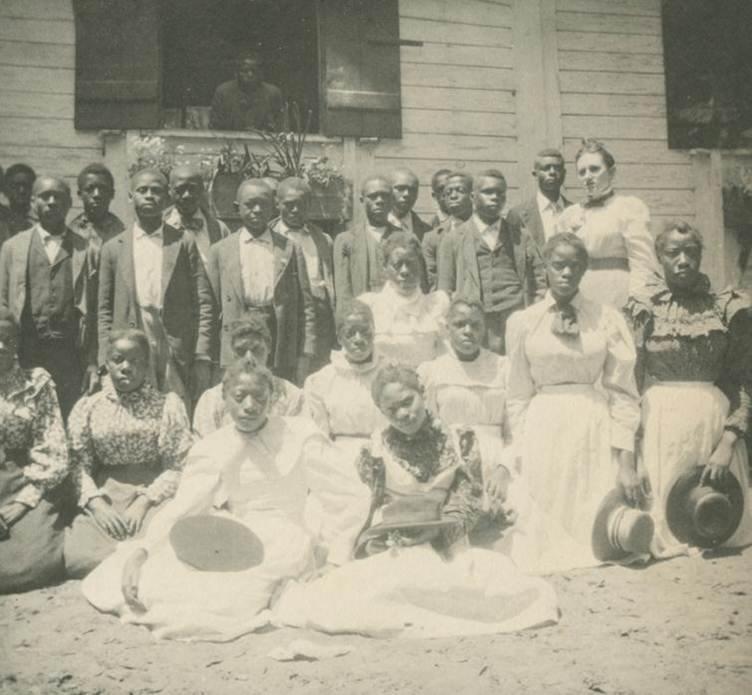 [Speaker Notes: Group Photo early 1900s]
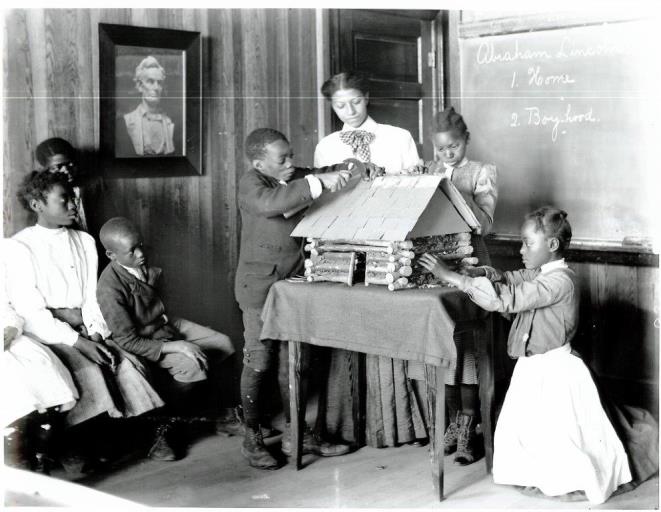 [Speaker Notes: The Lincoln Lesson]
Miss Massey with Grade 1
[Speaker Notes: Miss Massey with Grade 1]
Woodworking Class
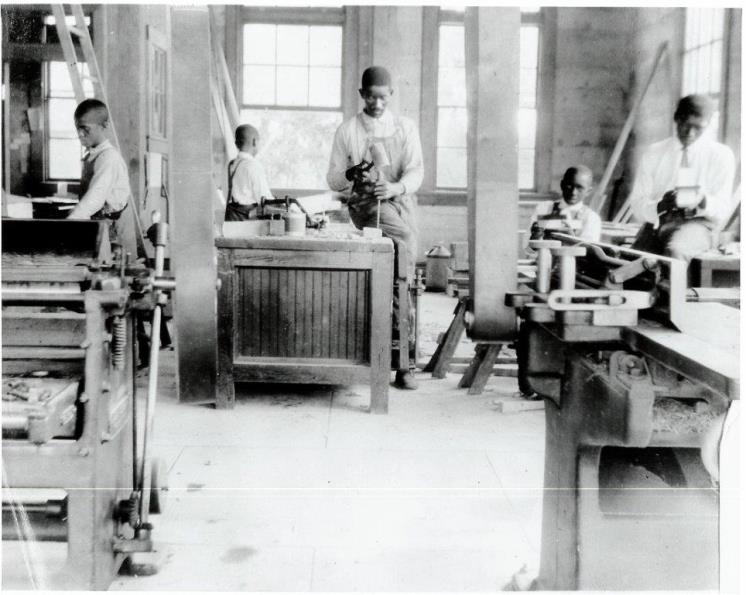 [Speaker Notes: Woodworking class]
Male Students at Penn Center
Working Male at Cope Shop, April 1913, Industrial Arts Class
Midwives Graduating from Penn
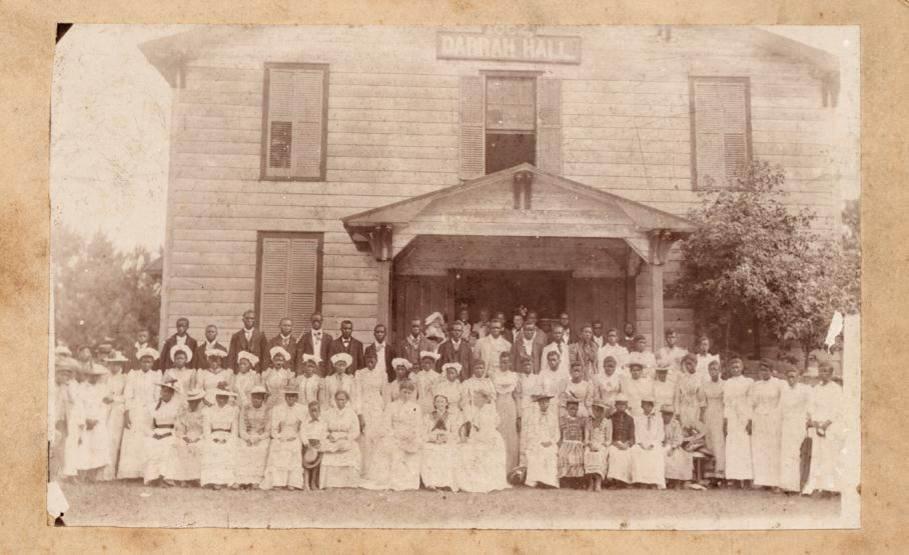 [Speaker Notes: Midwives graduating from Penn School]
1914 program
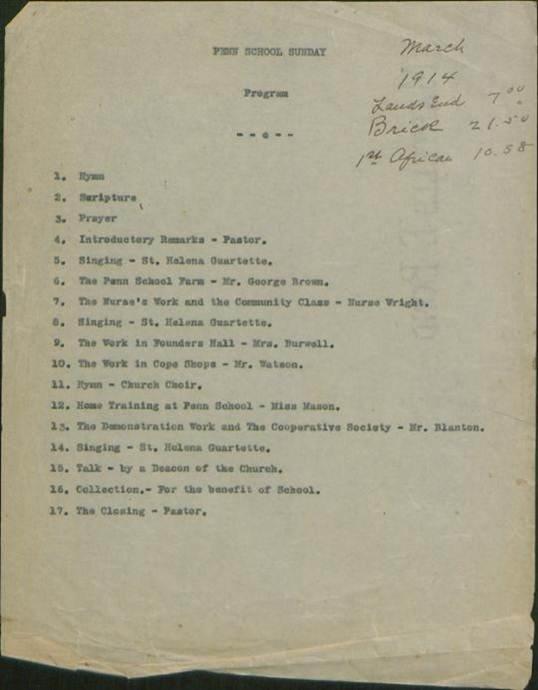 [Speaker Notes: 1914 program]
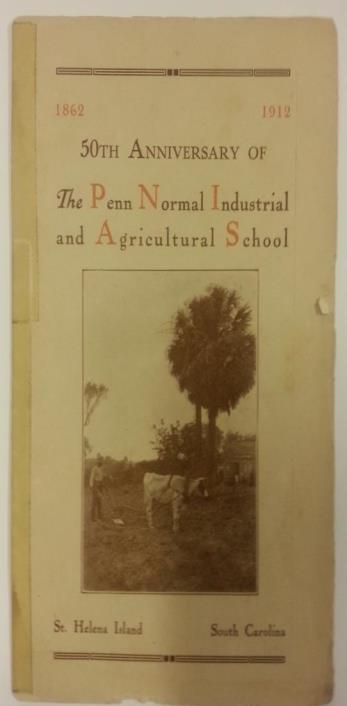 Elting Smalls plowing with two mules
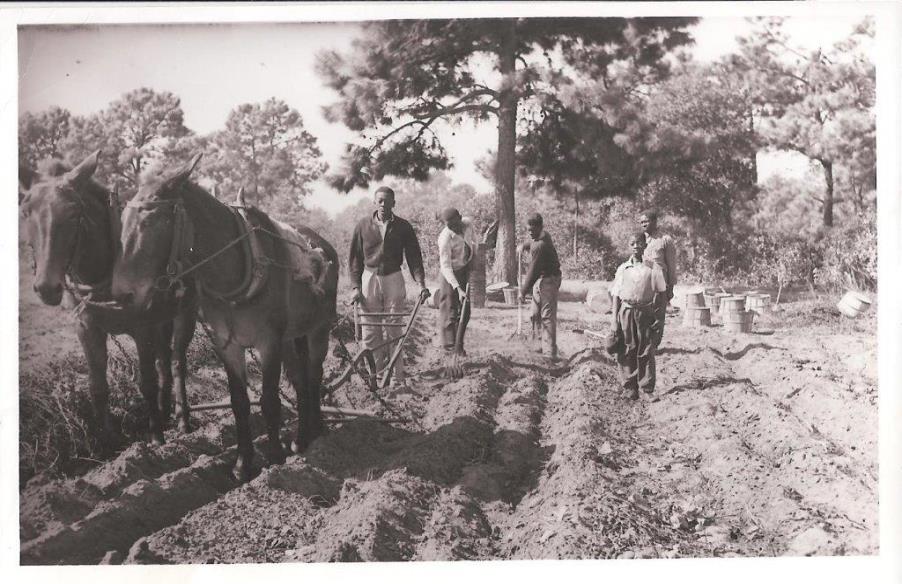 [Speaker Notes: Penn Student Elting Smalls, Plowing with two mules]
Jesse Jackson, Joan Baez, Ira Sanperl, MLK, Dora McDonald
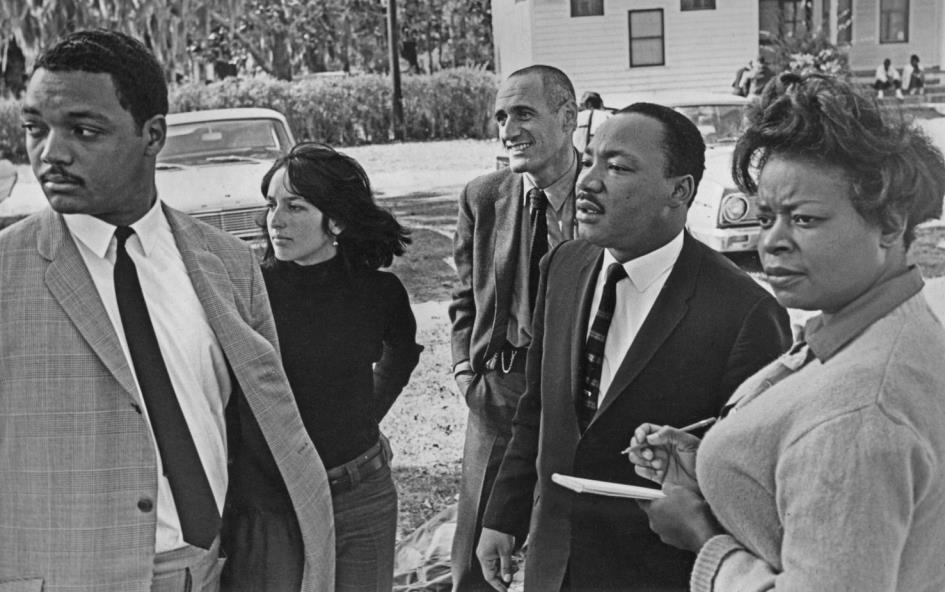 [Speaker Notes: Jesse Jackson, Joan Baez, Ira Sandperl, Martin Luther King, Jr., Dora McDonald at Penn]
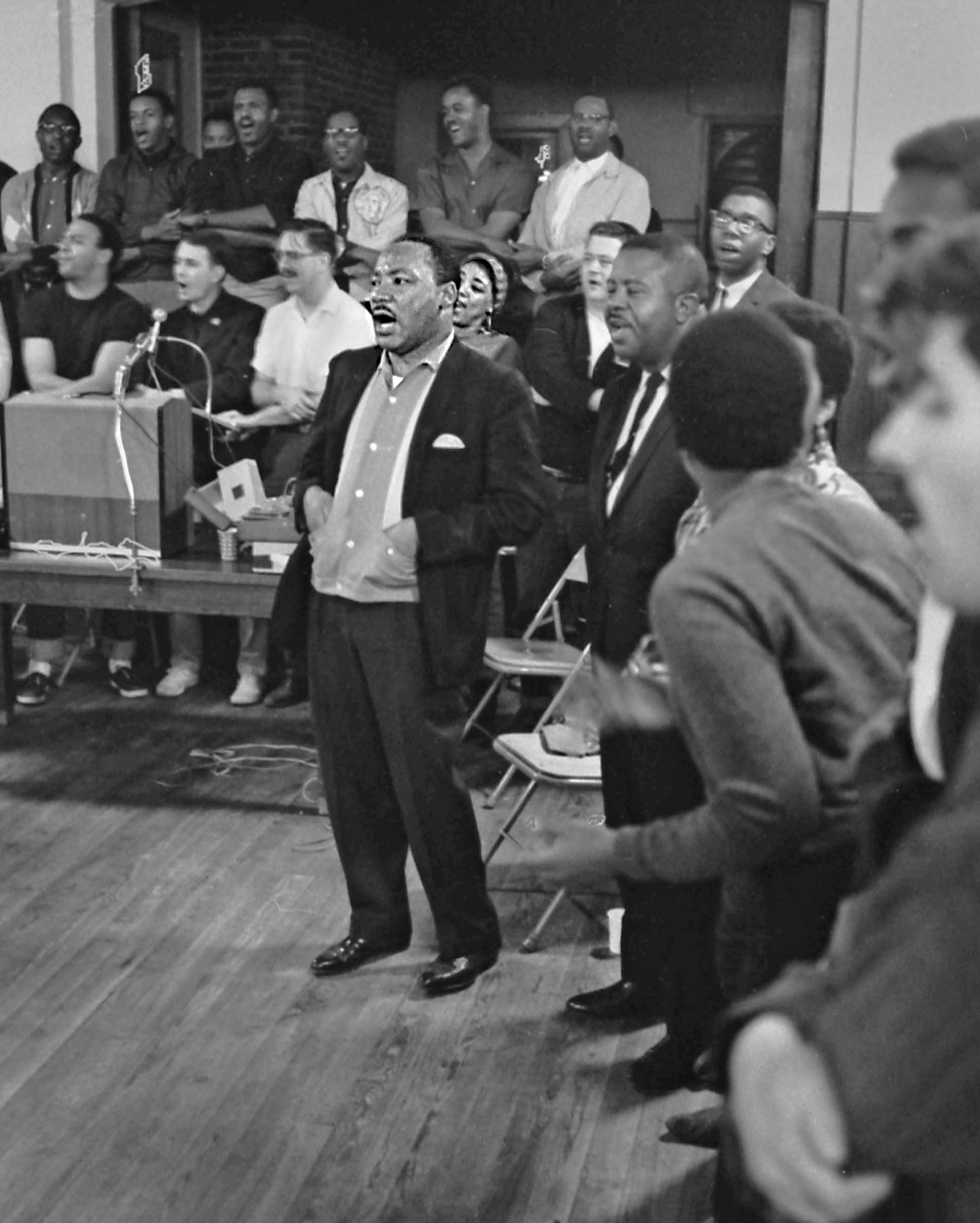 [Speaker Notes: Martin Luther King singing]
James Lawson
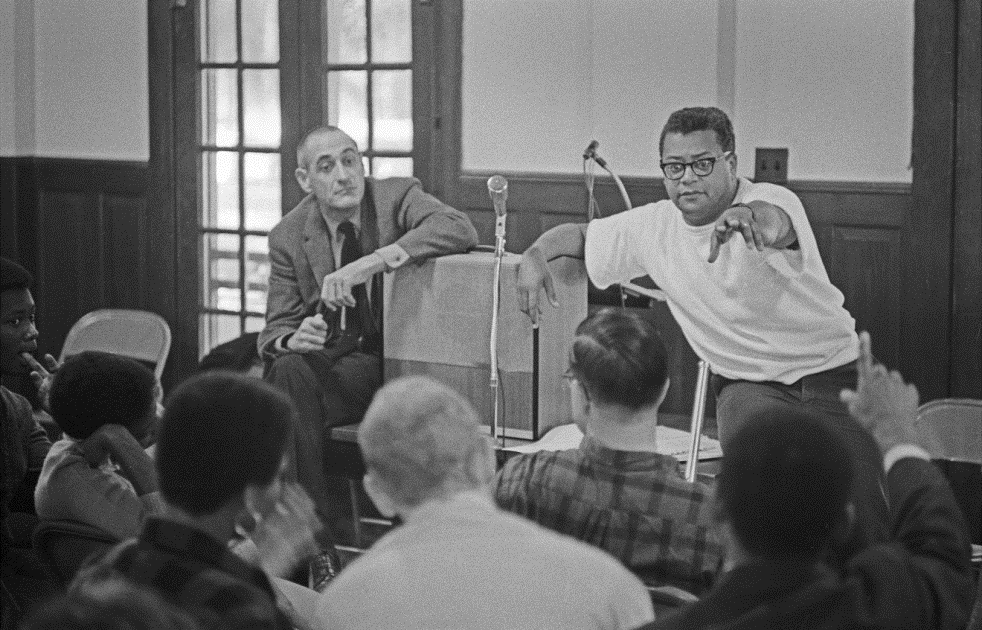 [Speaker Notes: James Lawson leading a workshop at Penn Center with Ira Sandperl]
Hosea Williams –King in background
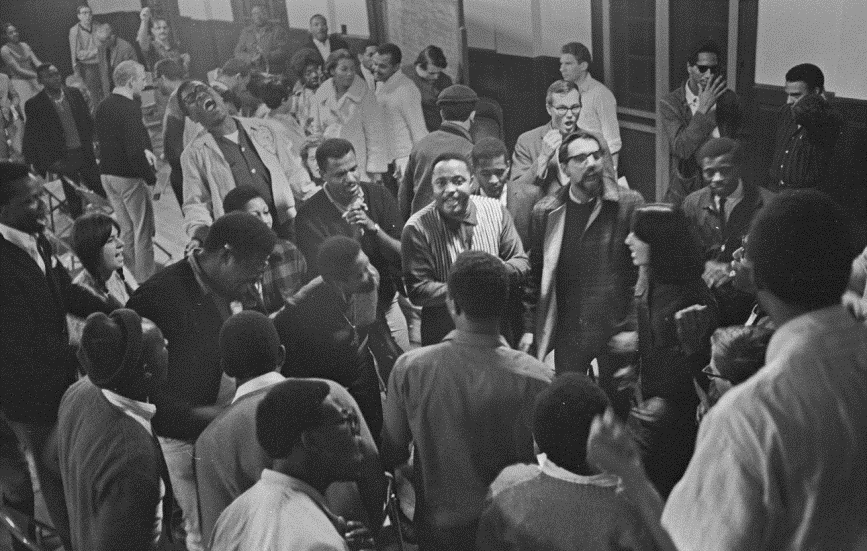 [Speaker Notes: Hosea Williams at group singing (King in background)]
Andrew Young
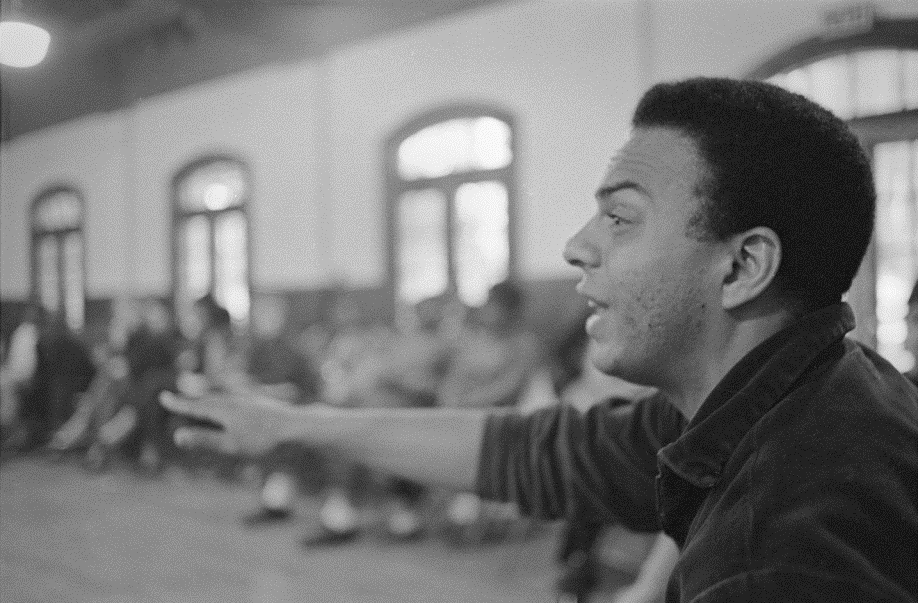 [Speaker Notes: Andrew Young at workshop]
Joan Baez and King
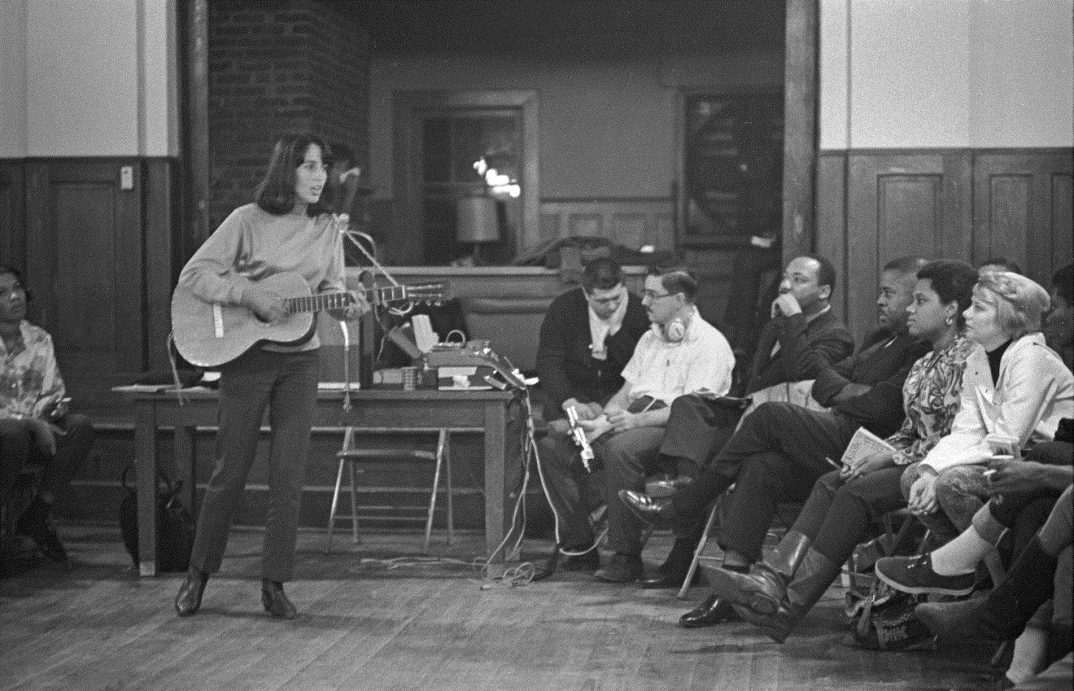 [Speaker Notes: Joan Baez]
King and Fred Shuttleworth sing “we shall overcome”
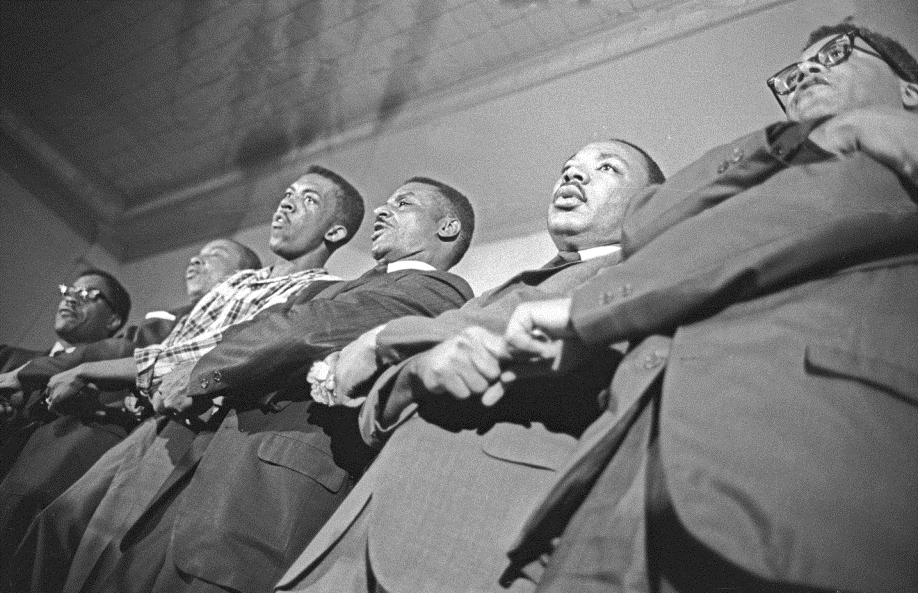 [Speaker Notes: King, Fred Shuttlesworth, and others singing “We shall overcome.”]
King and Siceloff Family
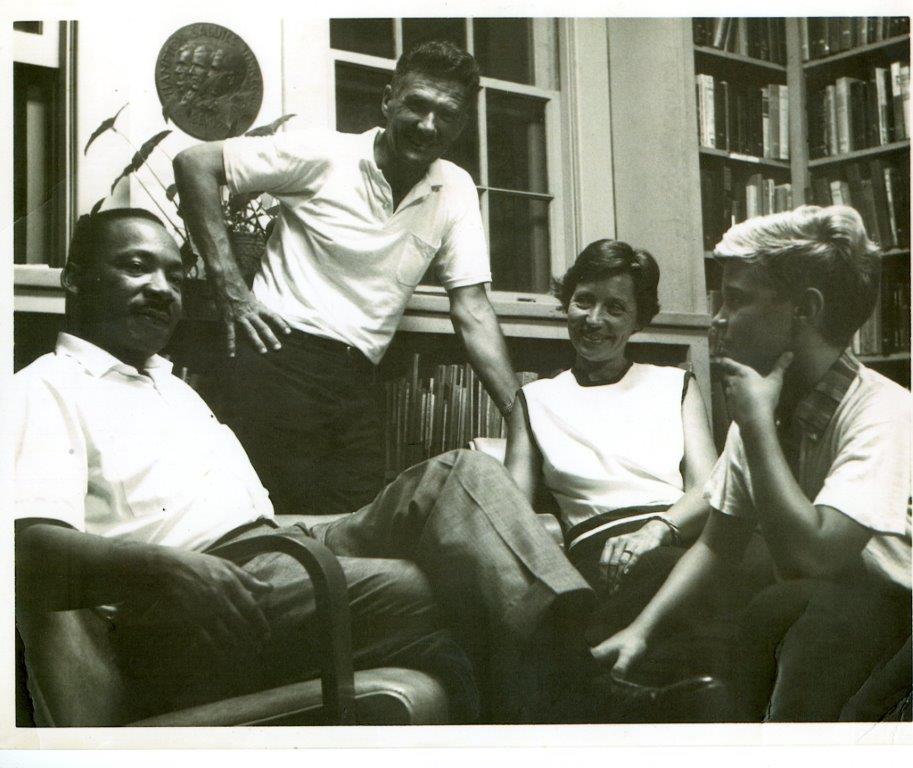 [Speaker Notes: Martin Luther King, Jr. with Siceloff family, Courtney, Elizabeth, and son John]
Emory Campbell
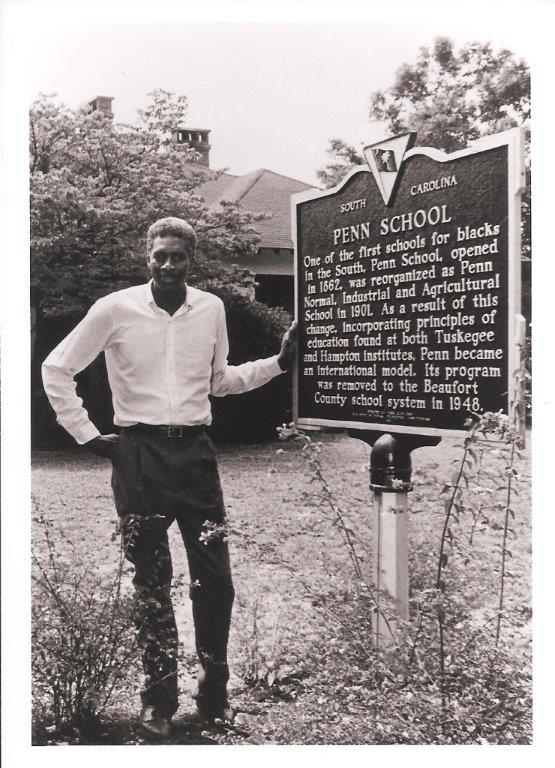 [Speaker Notes: Emory Campbell, former Director]
Walter Mack and Victoria Smalls
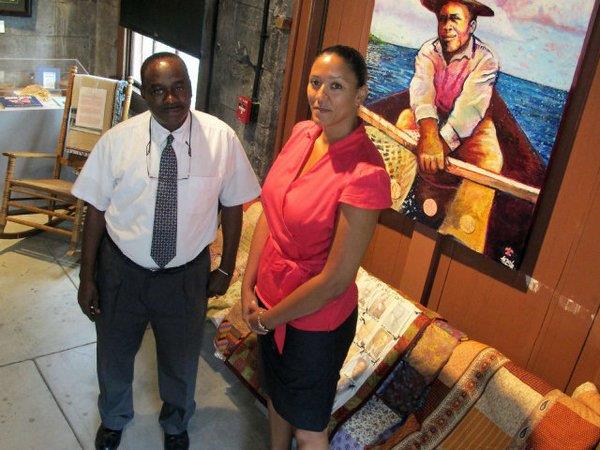 [Speaker Notes: Walter Mack & Victoria Smalls in Museum at Penn Center]
54th Mass Re-enactors
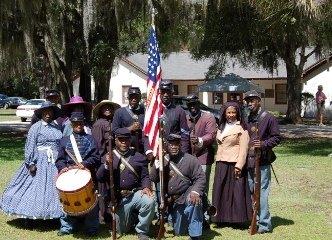 [Speaker Notes: 54th Massachusetts, re-enactors]
Heritage Day ParadeFlags of Gullah People
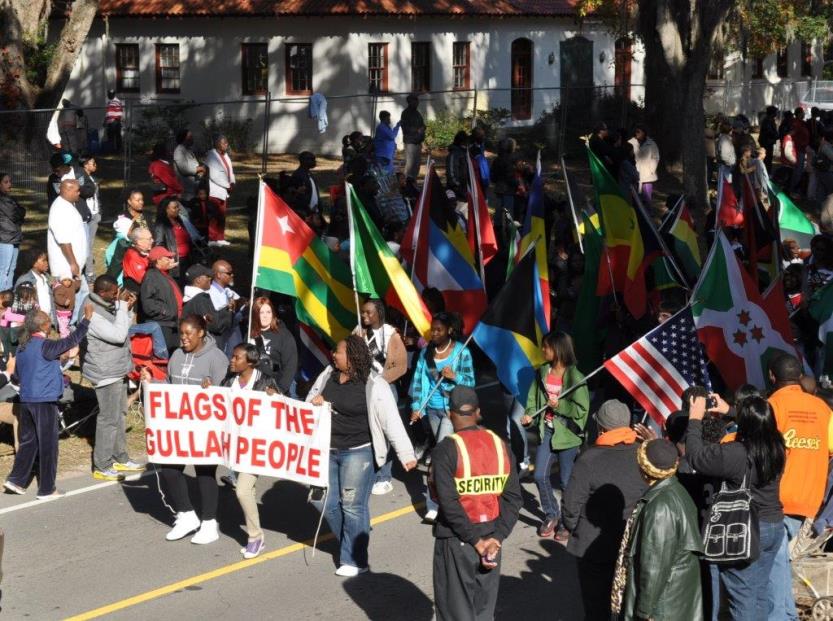 [Speaker Notes: Heritage Days Parade of Flags of the Gullah People]
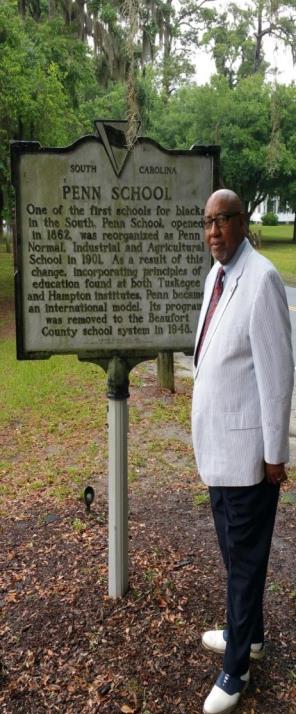 [Speaker Notes: Dr. Rodell Lawrence]